«Компьютерлік және телекоммуникациялық жүйелер»

Оқытушы: қауымдастырылған профессор, т.ғ.к. Толегенова А.С.
Дәріс тақырыбы: 
«Желі компоненттері. Желі топологиясы. Желідегі ақпараттарға қолжетімділік әдістері. Желі типтері. LAN и WAN желісі»
Дәріс мазмұны:
Бір рангты желі. Желі топологиясы.
Мақсаты:
Желі компоненттері жұмыстарын үйрену.
Әдебиеттер тізімі:
А.С Толегенова, Д.Б Кенебаева, Н.Т Айтжанова. Дестелік және гибритті коммутация желісі: пәнінен оқу құралы. – Астана: С.Сейфуллин атындағы Қазақ агротехникалық университетінің баспасы, 2017.-268б. 
А.С. Толегенова, Б.Қ. Құдайбергенова. Дестелік және гибридті коммутациялар желісі пәнінен оқу әдістемелік кешені (қазақ тілінде)	баспа	С.Сейфуллин атындағы ҚазАТУ баспаханасынан басып шығарылды, 2016ж.	
Инфокоммуникациялық жүйелерді жобалау және пайдалану пәнінен оқу-әдістемелік кешені. (қазақ тілінде). С.Сейфуллин атындағы ҚазАТУ баспаханасынан басып шығарылды, 2016ж.		А.С. Толегенова, Д.Б. Кенебаева, Н.Т. АйтжановаА.С. Толегенова, Д.Б. Кенебаева, Н.Т. Айтжанова.
А.Д.Мухамеджанова., Ю.М.Гармашова. Абоненттік қатынаудың мультиқызметтік желілері. 2 бөлім. 050719 – Радиотехника, электроника және телекоммуникация мамандығы бойынша дайындалатын барлық оқу түрінің студенттеріне арналған дәрістер жинағы. - Алматы: АЭБУ, 2013.
Гармашова Ю.М., Калиева С.А. Чежимбаева К.С. Абоненттік қатынаудың мультисервистік желілері. 5В071900 – Радиотехника, электроника және телекоммуникациялар мамандығының барлық оқу бөлімінің студенттері үшін зертханалық жұмыстарды орындауға арналған әдістемелік нұскау - Алматы: АЭБУ, 2012.
Әдебиеттер тізімі:
6. Калиева С.А., Гармашова Ю.М. Абоненттік қатынаудың мультисервистік желілері. DWS-3024 құрылғысында зертханалық жұмыстарды орындауға арналған әдістемелік нұскау (5В071900 – Радиотехника, электроника және телекоммуникация мамандығының студенттеріне арналған)- Алматы: АЭжБУ, 2012.
7. Телекоммуникационные Системы И Сети: Учебное Пособие. В 3 Томах. Том 3. – Мультисервисные Сети/ В.В. Величко, Е.А. Субботин, В.П.Шувалов, А.Ф. Ярославцев; Под Ред. Профессора В.П.Шувалова. – М.: Горячая Линия –Телеком, 2015. – 592 С.
8. Broadaccess. Tehnical Cours. Proprietary And Confidential. // Электронная Версия На Сайте Http: // Www. Adsl.Com./ Adsl_Forum. Html.                  
Нормативтік сілтемелер:
  "Байланыс туралы" Қазақстан Республикасының 2017 жылғы 24 наурыздағы No 213I Заңы (өзгерістермен және толықтырулармен) 
 Байланыс қызметтерін көрсету қағидаларын бекіту туралы Қазақстан Республикасы Үкіметінің 2012 жылғы 20 қаңтардағы No 148 қаулысы. 
 Байланыс және ақпараттандыру саласындағы бірыңғай ақпараттық жүйе туралы Қазақстан Республикасы Үкіметінің 2016 жылғы 23 маусымдағы No 347 қаулысы.
4.11.16
Бағдарламалық құралдармен клиенттардің байланысы
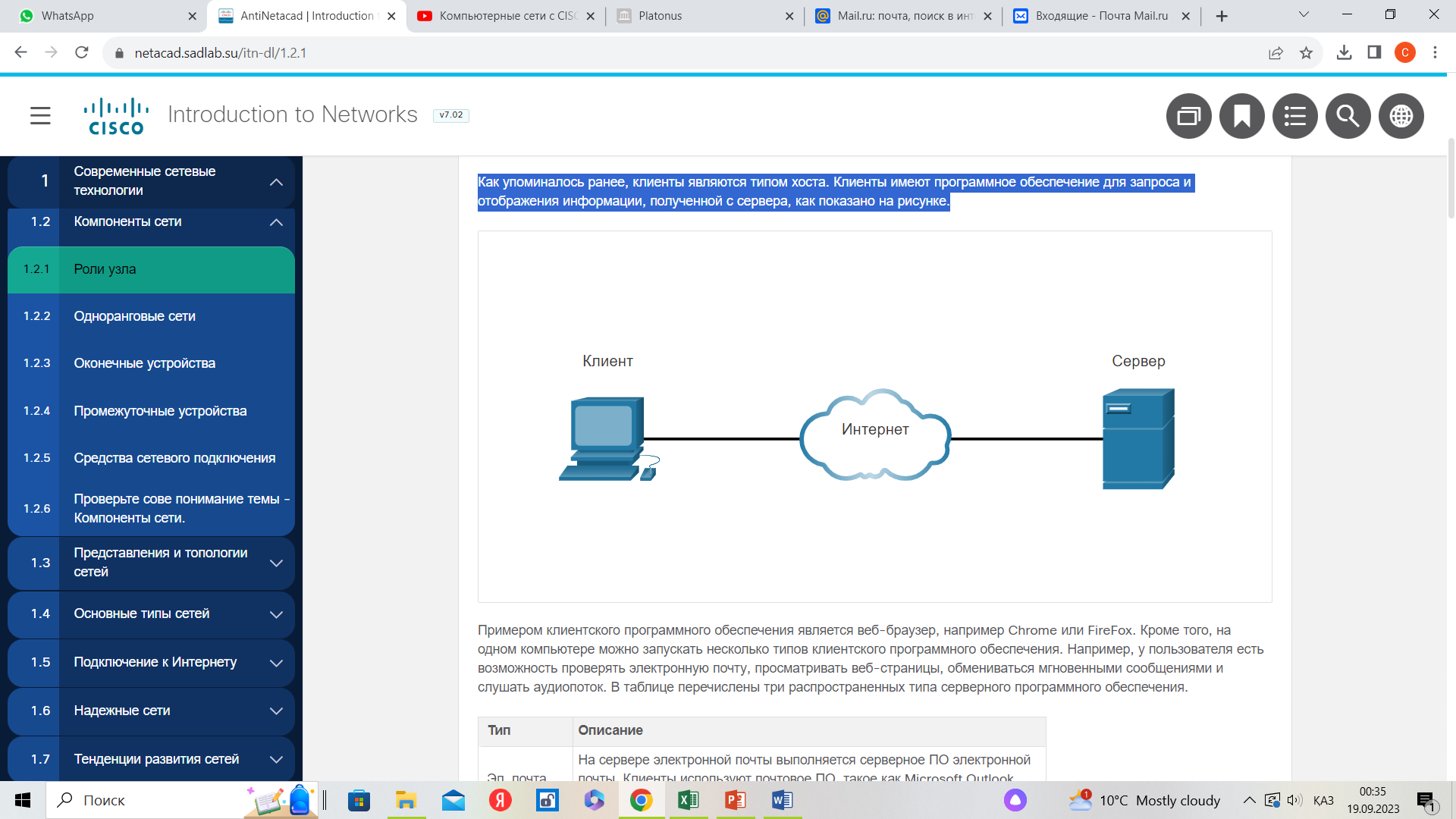 Бір рангтты (тең дәрежелі) желі
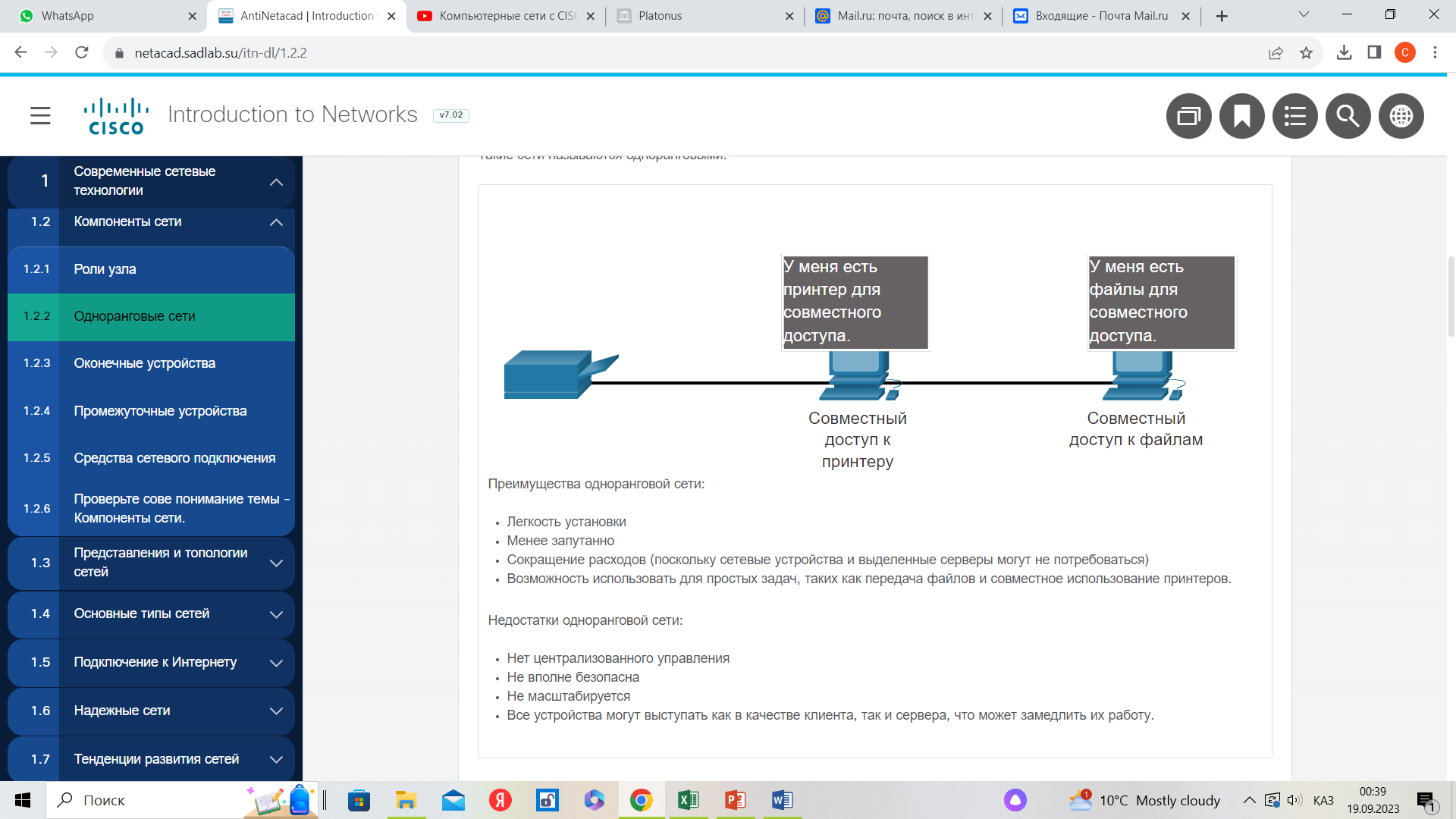 Бақылау сұрақтары:
1. Бір рангты желі құрылымына мысал келтіріңіз.
2. Инкапсуляция және деенкапсуляция қалай жұмыс істейтінін сипаттаңыз
3. Желілік құралдардың OSI моделінің құрылымын сипаттаңыз.
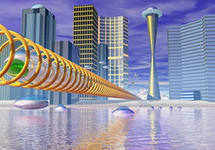 Назарларыңызға рақмет!!
4.11.16